Le CLAS INSERM Pitié vous propose
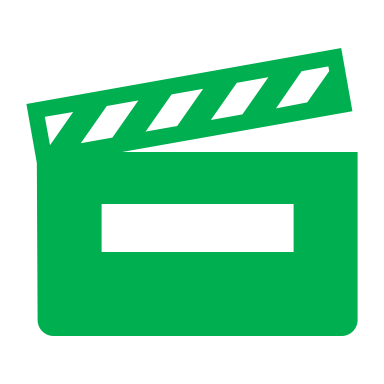 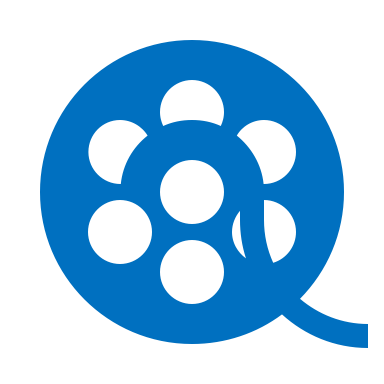 des places cinéma subventionnées (20 max/an)UGC Tarif: 7 euros; subventionné: 4,55 eurosMK2 Tarif: 7,60 euros; subventionné: 4,94 euros(la commande du CLAS ne pourra être passée que par multiple de 30)Commandes avant le jeudi 19 octobre 2023.Le tarif subventionné est réservé aux personnels Inserm/CNRS(statutaires, vacataires, CDD ou retraités de l'Inserm).
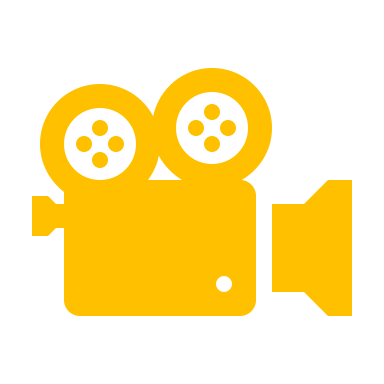 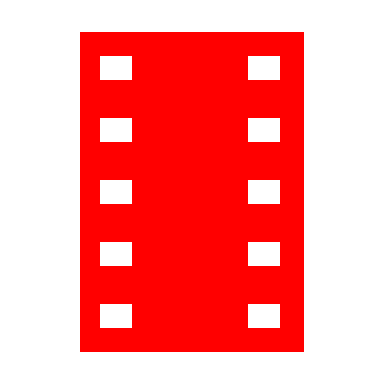 Contact : Cathia Soulié	cathia.soulie-ext@aphp.fr
Laboratoire de virologie, Bâtiment CERVI 5ème étage, Hôpital Pitié Salpêtrière
Pour procéder à l’achat, merci de fournir les informations suivantes : votre structure d’appartenance (INSERM U…), votre statut (statutaire, CDD, retraité ou vacataire), votre unité. 
Le règlement se fait uniquement par chèque à l’ordre du CLAS Inserm Pitié Salpêtrière